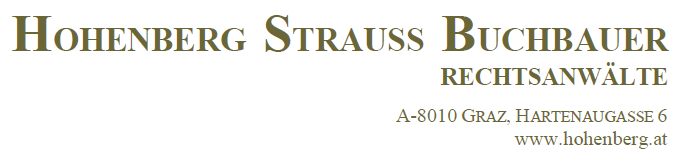 Ausgewählte Themen 
zur 
Novelle des StROG und Stmk BauG
im Rahmen der
27. FLGÖ Landesfachtagung
FlAdnitz an der teichalm
RA Mag. Mario walcher ll.m.  
Rechtsanwalt / Partner 
Hohenberg Rechtsanwälte
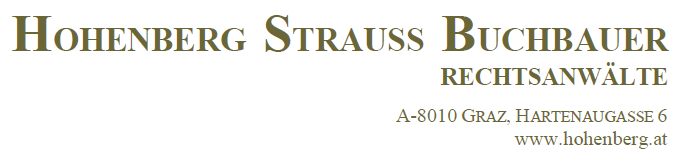 Erk VfGH 03.03.2022, V 249/2021
Sachverhalt
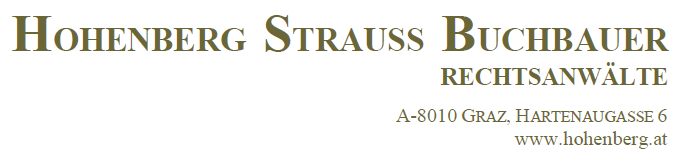 Der Bf ist Eigentümer eines Grundstückes in der Stadt Graz.

Mit dem 4.0 FLWP Graz wurde für sein Baulandgrundstück die Erforderlichkeit einer BebauungsP verordnet (Bebauungsplanzonierungsplan).
 
Der Bf beantragte die Erlassung eines BebauungsP für sein Grundstück und legte erarbeitete BebauungsP-Vorschläge vor.
 
Der aufgelegte Entwurf des BebauungsP von Graz bezog das Grundstück des Bf aber nicht mit ein.

Der Bf hielt die für sein Grundstück festgelegte BebauungsP-Pflicht für gesetzwidrig und richtete einen Individualantrag (Art 139 Abs 1 Z 3 B-VG) an den VfGH  zur Aufhebung des 4.0 FLWP wegen Gesetzwidrigkeit 

VfGH wies Individualantrag als unzulässig zurück.

Antragsteller stehe ein anderer zumutbarer Weg, seine Bedenken an den VfGH heranzutragen, offen  nämlich Antrag einer Bauplatzerklärung gemäß § 18 Stmk BauG  Bekämpfung eines abweisenden Bescheids vor den Verwaltungsgerichten
Mag. Mario Walcher LL.M.
Sachverhalt
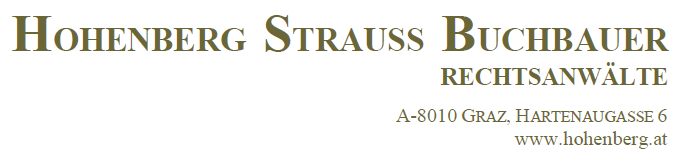 Bf stellte Antrag gem § 18 Stmk BauG – Antrag auf Erlassung eines Bebauungsgrundlagenbescheids der

Stadtsenat Graz (belangte Behörde) und LVwG Stmk wiesen den Antrag gem § 18 Stmk BauG ab, weil:

für den betreffenden Teil des Baulandes gemäß § 26 Abs 4 StROG eine Bebauungsplanzonierung bestehe und damit ein BebauungsP erforderlich sei; 

die entscheidende Voraussetzung für die Erlassung eines Bebauungsgrundlagenbescheids (§ 18 Abs 1 Stmk BauG) nicht vorliege (Absenz einer Bebauungsplanpflicht). 

LVwG verwies jedoch auf Rsp des VfGH, wonach eine gesetzwidrige Untätigkeit des Verordnungsgebers bei der Erlassung eines BebauungsP die Verfassungswidrigkeit der einer Erteilung der Baubewilligung entgegenstehenden Bestimmungen (hier: VO zur Bebauungsplanzonierung) bewirken könne (VfSlg 17.604/2005).

Beschwerde an VfGH  amtswegige Einleitung einer Verordnungsprüfung auf Gesetzmäßigkeit.
Mag. Mario Walcher LL.M.
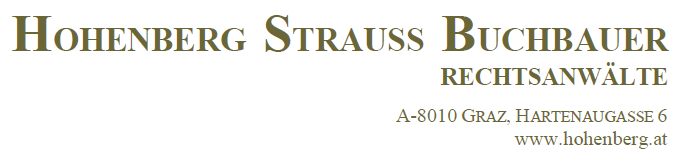 Erk des VfGH
§ 40 Abs 8 StROG bestimmt, dass Baubewilligungen erst nach Vorliegen eines rechtswirksamen BebauungsP erteilt werden dürfen;

Der Landesgesetzgeber sieht vor, dass spätestens im "Anlassfall", insbesondere im Falle eines „Ansuchens um Erstellung des BebauungsP nach erfolgter Abklärung aller Vorfragen", BebauungsP zu erstellen sind;

Verfahren zur Erstellung (oder Änderung) von BebauungsP sind unverzüglich nach Eintreten des Anlassfalles einzuleiten und spätestens innerhalb von 18 Monaten abzuschließen;

Die Erstellung eines Bebauungsplanes steht nicht im Ermessen der verordnungserlassenden Behörde, sondern verpflichtet sie dazu;

Sieht […] der Verordnungsgeber im Flächenwidmungsplan die Erlassung eines Bebauungsplanes verpflichtend vor, so bewirkt er, solange er keinen Bebauungsplan erlässt, ein effektives Bauverbot auf dem betreffenden Grundstück“;
Mag. Mario Walcher LL.M.
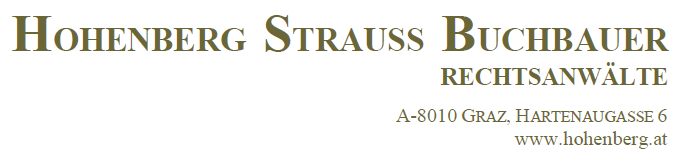 Erk des VfGH
Nach Auffassung des VfGH invalidiert ein Bebauungsplanzonierungsplan, wenn die Behörde ihrer Pflicht nicht nachkommt, gem § 40 Abs 8 StROG binnen einer Frist von 18 Monaten ab dem Eintritt des Anlassfalls einen BebauungsP zu erlassen

Gemeinderat Graz hat innerhalb von 18 Monaten lediglich entschieden, dass für das Grundstück ein BebauungsP nicht erstellt wird.

Gemeinderat Graz hat Verfahren zur Erstellung des BebauungsP nicht innerhalb von 18 Monaten abgeschlossen, sondern im Gegenteil entschieden, innerhalb der vorgesehenen Frist keinen BebauungsP zu erlassen.

Damit besteht für das Grundstück des Bf ein effektives Bauverbot fest.

Die verordnungserlassende Behörde rechtfertigte Vorgehen damit, dass über das Grundstück des Bf eine künftige Straßenbahntrasse verlaufen solle.
Mag. Mario Walcher LL.M.
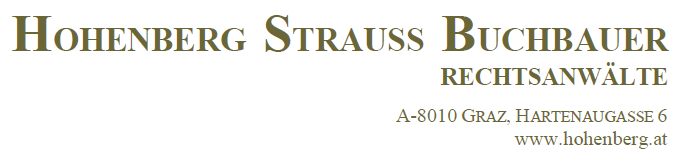 Erk des VfGH
VfGH sieht darin keine Rechtfertigung für die Verweigerung der Erlassung des BebauungsP; 
 
zwar mögen der Ausbau des öffentlichen Verkehrs erforderlich sein und ein entsprechender Grundsatzbeschluss des Gemeinderates Graz vorliegen; 

eine solche Planungsabsicht wäre aber zunächst durch eine entsprechende Entwicklungsplanung insbesondere im FLWP zu verfolgen gewesen, die wiederum durch eine Bausperre iSd § 9 Abs 2 StROG hätte abgesichert werden können.
Mag. Mario Walcher LL.M.
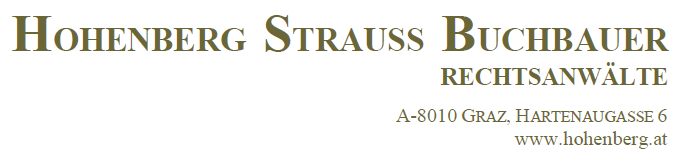 Neuerungen
zur 
Änderung des ÖEK/FLÄWI 
außerhalb einer Revision
Gem § 42 Abs 8a StROG
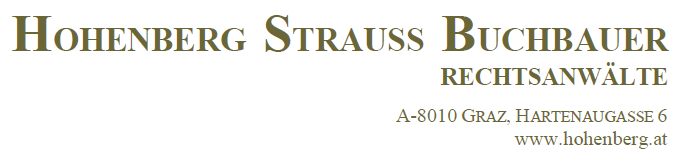 Geänderte Planungsvoraussetzungen
VfGH hat den Begriff der Raumordnung im Jahr 1954 als die planmäßige und vorausschauende Gestaltung eines bestimmten Gebietes in Bezug auf seine Bebauung, insbesondere für Wohn- und Industriezwecke einerseits und für die Erhaltung von im Wesentlichen unbebauten Flächen andererseits charakterisiert (VfSlg 2674);

Örtliche Raumplanung entscheidet über künftige Nutzung von Grund und Boden

Eigentumsbeschränkungen durch raumplanerische Maßnahmen (Rückwidmung) einerseits und
Fehlplanungen andererseits

können schwerwiegende (wirtschaftliche) Auswirkungen auf einzelne Liegenschaftseigentümer haben;

besondere Sorgfalt bei Erstellung/Änderung von ÖEK und FLÄWI

StROG ist final determiniert  in diesem Sinne hat der Verordnungsgeber bei seiner Planung auch einen vorhandenen Bestand zu berücksichtigen (VfSlg 13.180/1992).
Mag. Mario Walcher LL.M.
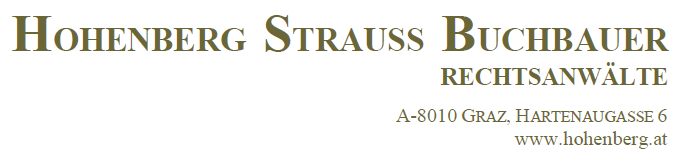 Geänderte Planungsvoraussetztungen
§ 42 Abs 8 StROG: Eine Änderung des örtlichen Entwicklungskonzeptes und des Flächenwidmungsplanes ist ungeachtet der Revisionsfrist von zehn Jahren jedenfalls vorzunehmen, wenn dies
1.	durch eine wesentliche Änderung der Planungsvoraussetzungen,
2.	zur Vermeidung oder Behebung von Widersprüchen zu Gesetzen und Verordnungen des Bundes und des Landes,
3.	zur Abwehr schwerwiegender volkswirtschaftlicher Nachteile oder
4.	wegen Aufhebung des Vorbehaltes gemäß § 37 Abs. 3 und 7 erforderlich ist.

§ 42 Abs 8a StROG (gänzlich neu) soll nun lauten wie folgt:

Darüber hinaus ist eine Änderung des örtlichen Entwicklungskonzeptes und des Flächenwidmungsplanes nur bei einer wesentlichen Änderung der Planungsvoraussetzungen zulässig, wobei Änderungen des Flächenwidmungsplanes, die im Rahmen eines von der Landesregierung genehmigten örtlichen Entwicklungskonzeptes erfolgen, vorgenommen werden dürfen. 

Ein Verfahren zur Änderung des örtlichen Entwicklungskonzeptes darf innerhalb einer Frist von 2 Jahren ab Rechtskraft der Revision jedoch nicht eingeleitet werden. Davon ausgenommen sind die Erlassung eines räumlichen Leitbildes sowie Änderungen, die aufgrund einer im ausschließlichen öffentlichen Interesse gelegenen Betriebsansiedelung oder zur Errichtung von öffentlichen Einrichtungen und Anlagen erforderlich sind.“
Mag. Mario Walcher LL.M.
Geänderte Planungsvoraussetztungen
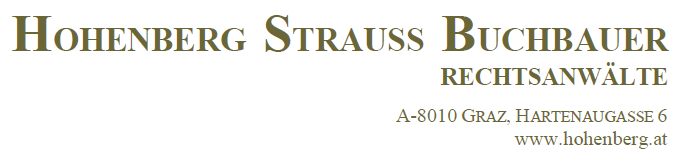 Eine wesentlichen Änderung der Planungsvoraussetzungen liegt noch nicht deshalb vor, weil neue Tatsachen punktuell neue Zielsetzungen rechtfertigen, sondern erst dann, wenn sie erlauben, neue Ziele allgemeiner Art anzustreben (VfGH 01.07.1994, V 152/93; 05.03.1996, V 166/95).

Das Gesetz verleiht einem Raumordnungsplan im Interesse der Rechtssicherheit grundsätzlich erhöhte Bestandskraft  eine Änderung ist nur unter bestimmt umschriebenen Voraussetzungen gestattet (VfGH 05.03.1996, V 166/95).

Der Verordnungsgeber hat bei seiner Planung den vorhanden (rechtmäßigen) Bestand zu berücksichtigen (VfGH 01.10.1992, V318/91). 

Nach der Judikatur des VfGH verhindert aber auch der Umstand, dass ein Gebiet bereits teilweise verbaut ist, nicht eine Änderung des Planungswillens.

Im Gegenteil: wenn es die räumlich funktionellen Erfordernisse und eine den gesellschaftlich lebensbedingten Erfordernissen entsprechende Verteilung der wohnenden und arbeitenden Bevölkerung sowie Gesichtspunkte der Beeinträchtigung der Bevölkerung verlangen, ist der Verordnungsgeber sogar verpflichtet, dies zu tun (VfGH 06.03.1072, B291/71).
Mag. Mario Walcher LL.M.
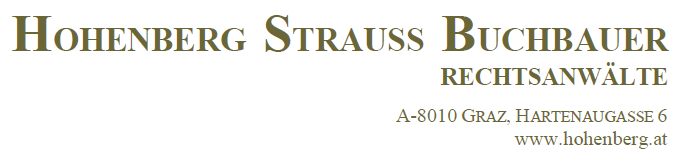 Geänderte Planungsvoraussetztungen
Jeder Änderung des Flächenwidmungsplans hat eine umfangreiche Grundlagenforschung vorauszugehen, um eine ausreichende Entscheidungsgrundlage zu beschaffen (VfGH 02.03.2000, V60/98). 

Daraus ergibt sich die Verpflichtung die für eine bestimmte Nutzung maßgeblichen natürlichen, wirtschaftlichen, sozialen und kulturellen Voraussetzungen erforschen zu lassen und die Ergebnisse dieser Erforschung auch festzuhalten (VfGH 11.12.1991, V166/91).

Bei der Auswahl der Grundstücke für eine Umwidmung ist anhand von sachlichen Kriterien unter Zugrundelegung der konkreten örtlichen Situation und den Aspekten einer zu befürchtenden Störung im Rahmen einer Interessenabwägung vorzugehen (VfGH 03.12.1992, V239/91; VwGH 16.12.2002, 2000/06/0207). 

	Daraus folgt, dass die für den Grundeigentümer einhergehende Beeinträchtigung seiner Nutzungsmöglichkeiten und (auch wirtschaftlichen) Nutzungsinteressen bei der Umwidmung nicht außer Betracht bleiben darf.
Mag. Mario Walcher LL.M.
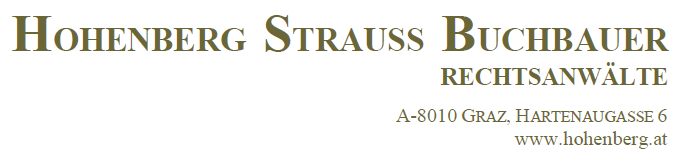 Geänderte Planungsvoraussetztungen
Um die Objektivität sicherzustellen, muss die Gemeinde eine Sachverständigenauswahl treffen und den Auftrag zum Entwurf samt Grundlagenforschung erteilen (VfGH 13.12.2005, V67/05).

Sind die Gründe für die Umwidmung/Rückwidmung als raumordnungsrechtlich zwingend anzusehen, kann eine Interessenabwägung sogar ganz entfallen (VfGH 09.12.2004, B 525/03).
Mag. Mario Walcher LL.M.
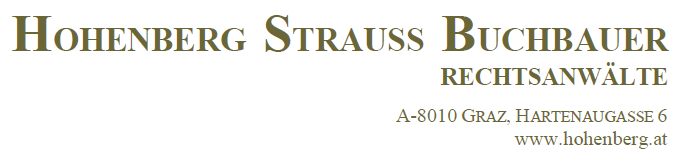 Neue Regelung des § 42 Abs 8 a StROG
Änderung ÖEK

ÖEK kann frühestens 2 Jahre nach dessen Revision geändert werden

Ausnahmen
Anpassungen an überörtliche Vorgaben
Erstellung eines Sachbereichskonzepts Energie
Erlassung eines räumlichen Leitbildes
Änderungen im ausschließlichen öffentlichen Interesse (bspw Schaffung einer größeren Anzahl an Arbeitsplätzen)

Änderung FLÄWI

Voraussetzung – wesentlich geänderte Planungsvoraussetzungen

Ausnahmen
Nur bei obligatorischen Änderungen nach Abs 8
im Rahmen eines örtlichen Entwicklungskonzepts
Mag. Mario Walcher LL.M.
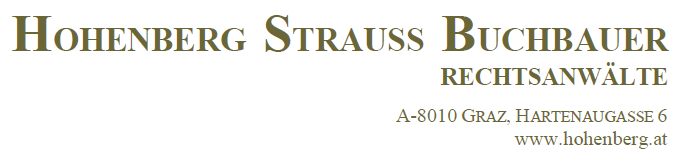 Neuerungen 
in der 
Vertragsraumordnung
gem § 43 StROG
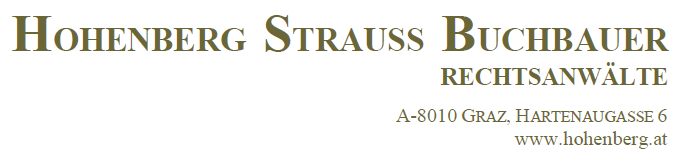 Planungskosten- und Aufschließungskostenverträge
§ 43 StROG - Planungskosten- und Aufschließungskostenverträge (noch aktuelle Rechtslage)

Abs 1 	Die Gemeinde kann im Rahmen der Vertragsraumordnung Vereinbarungen über die Tragung von höchstens der Hälfte der konkret zurechenbaren Planungskosten mit den Grundeigentümern - im Fall des Bestehens eines Baurechtes mit den Bauberechtigten - für Flächenwidmungsplanänderungen, die diese außerhalb der Revision angeregt haben, abschließen. Die Beitragsschuld entsteht frühestens nach dem Inkrafttreten der Planänderung.

Abs 2 	Ebenso können solche Vereinbarungen (Abs. 1) auch über die Tragung der konkret zurechenbaren Aufschließungskosten bis zur Höhe der tatsächlichen Kosten abgeschlossen werden, sofern diese nicht durch Abgaben oder Gebühren gedeckt sind.
Mag. Mario Walcher LL.M.
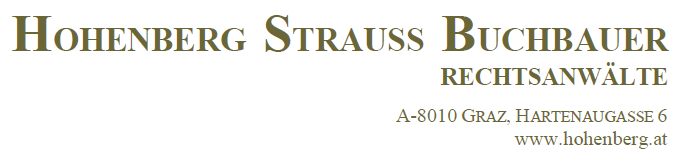 Planungskostenverträge gem Abs 1
Die Frage der Kostentragung im Zusammenhang mit der Ausarbeitung von Plänen im Rahmen der örtlichen Raumordnung war ständig Anlass für Rechtsunsicherheiten und Meinungsverschiedenheiten.

Das Steiermärkische Raumordnungsgesetz 1974 enthielt keine Regelung über die Kostentragung, weshalb die Kosten grundsätzlich von den Gemeinden von Amts wegen zu tragen waren.

Erst mit dem StROG 2010 kam es zur Einführung des § 43 StROG - Grund:

Flächenwidmungspläne werden nicht nur aus zwingenden Gründen, sondern sie werden auch fakultativ im Interesse der jeweiligen Grundeigentümer geändert;

(mitunter erhebliches) privates Interesse  Wertsteigerung.

Die 2010 eingeführte Bestimmung sieht vor, dass die Kosten der Ausarbeitung von angeregten Änderungen außerhalb der Revision jeweils bis maximal zur Hälfte von den Eigentümern der betreffenden Grundstücke bzw. von den Bauberechtigten zu tragen sind.
Mag. Mario Walcher LL.M.
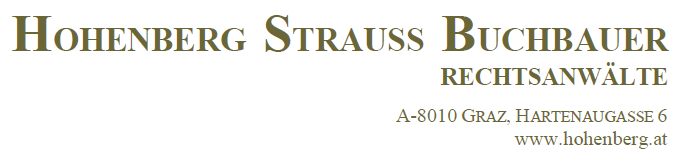 Aufschließungskostenverträge gem Abs 2
Die Aufschließungskosten sind jene zurechenbaren Kosten, die für die Herstellung von Infrastruktureinrichtungen wie z.B. Zufahrtsstraße, Kanal oder Wasserversorgung, Lärmschutzeinrichtungen u.a., die nicht durch Gebühren- oder Interessentenbeitrage gedeckt sind anfallen. 

Umfasst eine Änderung mehrere Grundstücke verschiedener Eigentümer so sind die Kosten anteilig nach dem Flächenausmaß zuzurechnen.

Planungskosten- und Aufschließungsverträge können (ab Rechtskraft dieses Gesetzes) auch für bestehendes Bauland ohne Änderung des Flächenwidmungsplanes abgeschlossen werden.
Mag. Mario Walcher LL.M.
§ 43 StROG – Zivilrechtliche Vereinbarungen
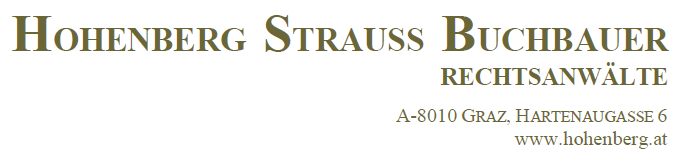 Die Gemeinde kann im Rahmen der Vertragsraumordnung Vereinbarungen über die Tragung von höchstens der Hälfte der konkret zurechenbaren Planungskosten mit den Grundeigentümern – im Fall des Bestehens eines Baurechtes mit den Bauberechtigten – für Flächenwidmungsplanänderungen, die diese außerhalb der Revision angeregt haben, sowie für Bebauungspläne abschließen. Die Beitragsschuld entsteht frühestens nach dem Inkrafttreten der Planänderung bzw. des Bebauungsplanes.
[…] 
Die Gemeinde kann zur Unterstützung der Erreichung der im Örtlichen Entwicklungskonzept, in einem Sachbereichskonzept zum örtlichen Entwicklungskonzept, in einem räumlichen Leitbild, im Flächenwidmungsplan oder in einem Bebauungsplan festgelegten Entwicklungsziele […] für sich selbst oder zu Gunsten Dritter Vereinbarungen mit den Grundeigentümern schließen; dies kann zeitlich unabhängig von den genannten Raumordnungsverfahren erfolgen. Gegenstand solcher Vereinbarungen können z.B. materielle oder finanzielle Beiträge zur Infrastruktur, Dienstbarkeiten, Maßnahmen in den Bereichen Mobilität oder Energieversorgung / Raumheizung, Maßnahmen im Sinn der Baukultur sein. […]
Mag. Mario Walcher LL.M.
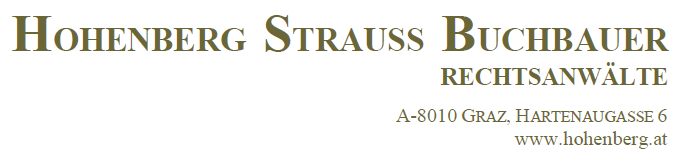 § 43 StROG – Zivilrechtliche Vereinbarungen
Die Möglichkeit, Planungskostenverträge abzuschließen, wird auf die Erlassung oder Änderung von Bebauungsplänen ausgedehnt

Wird als gerechtfertigt gesehen, da es sich um VO im Interesse der Grundeigentümer handelt
Diese VO bilden mitunter einen wesentlichen Beitrag zur Wertsteigerung Belastung der Gemeinden mit Planungskosten war in Vergangenheit sehr hoch

Gänzlich NEU: StROG sieht nun ausdrücklich eine Rechtsgrundlage für sonstige zivilrechtliche Vereinbarungen
zur Unterstützung der in den einzelnen Raumordnungsinstrumenten festgelegten Entwicklungsziele
Mag. Mario Walcher LL.M.
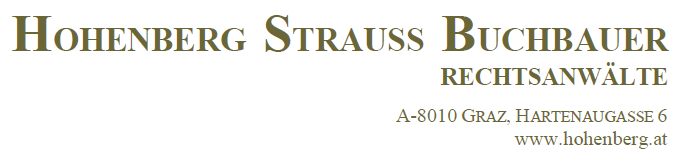 Neuerungen 
iZm
Bausperre gem § 9 StROG
Bausperre gem § 9 StROG
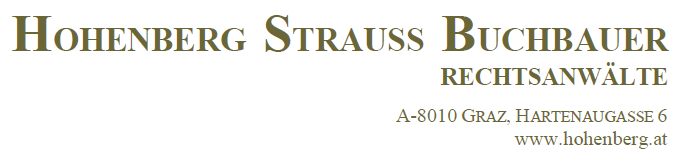 […]
Der Gemeinderat hat kann, wenn dies zur Sicherung der Zielsetzungen eines zu erlassenden örtlichen Entwicklungskonzeptes, Flächenwidmungsplanes oder Bebauungsplanes notwendig ist, für das gesamte Gemeindegebiet oder für bestimmte Teile desselben durch Verordnung eine Bausperre zu erlassen. 

	Der Beschluss über die Bausperre darf frühestens mit dem Beschluss, der Verfügung der Auflage bzw der Verfügung der Anhörung der genannten Planungsinstrumente erfolgen.

Die Bausperre tritt, soweit sie nicht früher aufgehoben wird, mit dem Inkrafttreten des Entwicklungsprogramms (Abs. 1), des örtlichen Entwicklungskonzeptes, des Flächenwidmungs- oder Bebauungsplanes (Abs. 2) außer Kraft. 

Wird das Entwicklungsprogramm, das örtliche Entwicklungskonzept, der Flächenwidmungs- oder der Bebauungsplan nicht innerhalb von zwei Jahren ab Inkrafttreten der Bausperre erlassen, dann tritt die Bausperre außer Kraft. Die zweijährige Frist kann aus Gründen, die nicht in einer Säumigkeit der Gemeinde oder des Landes liegen, um höchstens ein weiteres Jahr verlängert werden.
Mag. Mario Walcher LL.M.
Bausperre gem § 9 StROG
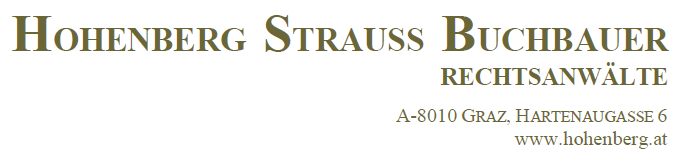 […]
Die Bausperre hat die Wirkung, dass für raumbedeutsame Maßnahmen behördliche Bewilligungen, insbesondere nach dem Steiermärkischen Baugesetz, die dem Planungsvorhaben, zu deren Sicherung die Bausperre erlassen wurde, widersprechen, nicht erlassen werden dürfen. 

	Ausgenommen sind baubehördliche Bewilligungsverfahren, die zum Zeitpunkt des Inkrafttretens der Bausperre bereits anhängig sind, wobei dem Bauansuchen zumindest Unterlagen über die Bauplatzeignung und das Projekt gem § 22 Abs 2 Z 5 und 6 Stmk BauG angeschlossen sein müssen.

Folgende begrüßenswerte Klarstellungen:
Bausperre darf frühestens mit Auflage/Anhörung des ÖEK/FLÄWI/BBPL erlassen werden;
Das ist ein Zeitpunkt, zu dem der Wille des Verordnungsgebers zur Änderung bereits ausreichend dokumentiert ist;
Gesetzlich statuierte Übergangsregelung schafft Rechtssicherheit (verhindert frustrierte Planungskosten);
Mag. Mario Walcher LL.M.
Bausperre gem § 9 StROG
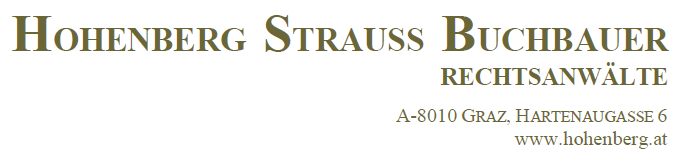 Zusätzliche Eckpunkte:
Baubewilligungen können auch während aufrechter Bausperre erlassen werden  es darf nur keinen Widerspruch zum Planungsvorhaben geben (bspw zukünftige Widmung);

Bausperren dürfen nicht willkürlich lange aufrechterhalten werden  2 Jahre mit max einjähriger Verlängerung;
Mag. Mario Walcher LL.M.
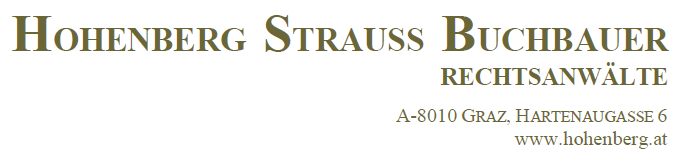 Neuerungen 
iZm
Baugebieten gem § 30 StROG
Ausweisung von Kerngebiet?
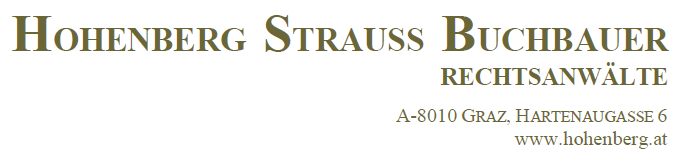 § 30 Abs 1 Z 3 StROG: Kerngebiete, das sind Flächen in Zentrumszonen gem §22 Abs 5 mit einer im Vergleich zu anderen Baugebieten höheren Nutzungsvielfalt und Bebauungsdichte in entsprechender Verkehrslage, die vornehmlich für bauliche Anlagen für

-	Erziehungs-, Bildungs- und sonstige kulturelle und soziale Zwecke,
Handels- und Dienstleistungseinrichtungen,
Hotels, Gast- und Vergnügungsstätten,
Verwaltung und Büros

und dergleichen bestimmt sind, wobei auch Wohngebäude und Garagen sowie Betriebe zulässig sind. 

Sämtliche Nutzungen müssen sich der Eigenart des Kerngebietes entsprechend einordnen lassen und dürfen keine das ortsübliche Ausmaß übersteigenden Belästigungen in benachbarten Baugebieten verursachen. Ist ein Widerspruch zur Eigenart des Kerngebietes gegeben, kann die Zulässigkeit der Errichtung von Wohnnutzungen ausgeschlossen werden.
Mag. Mario Walcher LL.M.
Ausweisung von Kerngebiet?
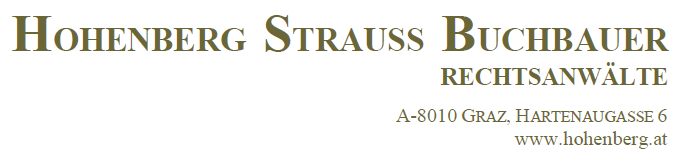 § 2 Z 39a StROG Zentrumszonen: Bereiche, die in zentraler Lage gewachsene, dichtere Baustrukturen als der Umgebungsbereich und eine Durchmischung von Wohn- und anderen Nutzungen (Öffentliche Einrichtungen, Büros, Handels- und Dienstleistungsbetriebe) aufweisen.

§ 22 Abs 5 StROG: […] In Siedlungsschwerpunkten können Zentrumszonen festgelegt werden.

Daraus folgt:
in Siedlungsschwerpunkten können Zentrumszonen im ÖEK festgelegt werden;
Die Ausweisung von Kerngebiet ist nur in Zentrumszonen zulässig;
Die Ausweisung von Kerngebiet ist solcherart nur in im ÖEK festgelegten Siedlungsschwerpunkten in den dortigen Zentrumszonen zulässig;
Damit soll verhindert werden, dass typische zentrale Nutzungen und Nahversorgungseinrichtungen (bspw Lebensmittelhandel) in Randlagen geplant werden  Zweck: Stärkung der Ortskerne!

Hinweis: die grundsätzlich verpflichtenden Maßnahmen zur aktiven Bodenpolitik können für Zentrumszonen der Kernstadt Graz sowie der regionalen Zentren im ÖEK ausgeschlossen werden (§ 22 Abs 5a StROG);
Mag. Mario Walcher LL.M.
Touristische Nutzung/Zweitwohnsitze
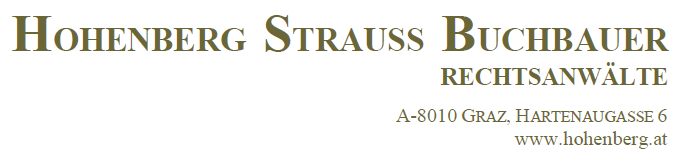 § 30 Abs 1 Z 9 StROG: Erholungsgebiete, das sind Flächen, die vornehmlich für Beherbergungsbetriebe für die touristische Beherbergung, im Übrigen nur für Einrichtungen und Gebäude, die dem Tourismus dienen und die für die Aufrechterhaltung von Betrieben und Anlagen betrieblich erforderlichen Wohnungen, wenn diese mit dem Betriebsgebäude eine bauliche Einheit bilden, bestimmt sind. Im Interesse der Erhaltung ihres Charakters können Flächen bezeichnet werden, die nicht bebaut werden dürfen;

§ 2 Z 32a StROG: Touristische Beherbergung: die Beherbergung von Gästen in Beherbergungsbetrieben im Rahmen eines Beherbergungsvertrages.“

Abgrenzung zum Begriff „Zweitwohnsitz“
Beherbergungsvertrag 
Zweiseitiger Vertrag, bei dem die Leistung des Gastes der Leistung des Beherbergungsbetriebes gegenüber steht;
Zentrales Element des Beherbergungsgvertrages:
Zurverfügungstellung eines Raumes
Hinzutreten weiterer  Elemente, wie Verpflegung, Reinigung und Service
Mag. Mario Walcher LL.M.
Touristische Nutzung/Zweitwohnsitze
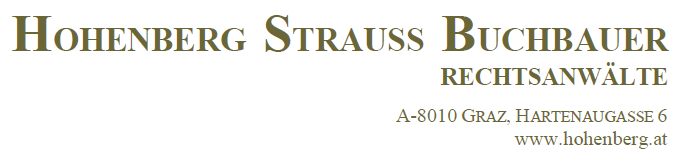 § 30 Abs 1 Z 10 StROG: 
Ferienwohngebiete Zweitwohnsitzgebiete, das sind Flächen, die für Zweitwohnsitze im Sinn des Steiermärkischen Grundverkehrsgesetzes bestimmt sind, wobei auch Nutzungen, die überwiegend der Deckung der täglichen Bedürfnisse der Bewohner des Gebietes dienen, zulässig sind. 

Das Verhältnis der Zweitwohnsitze zu den sonstigen Wohnsitzen Hauptwohnsitzen im Gemeindegebiet soll nicht den Faktor 0,5 und darf nicht den Faktor 1 überschreiten. Die Gemeinde kann die Faktoren herabsetzen. Die Errichtung von Appartementhäusern ist nur in Ferienwohngebieten zulässig.

§ 2 Z 41 StROG: 
Zweitwohnsitz: ein Wohnsitz, der ausschließlich oder überwiegend dem vorübergehenden Wohnbedarf zum Zwecke der Erholung oder Freizeitgestaltung dient. 

Ein Zweitwohnsitz liegt nicht vor bei einer Verwendung für die touristische Beherbergung und zur Deckung eines dringenden Wohnbedürfnisses für Zwecke der Ausbildung, der Berufsausübung und der notwendigen Pflege oder Betreuung von Menschen.“
Mag. Mario Walcher LL.M.
Touristische Nutzung/Zweitwohnsitze
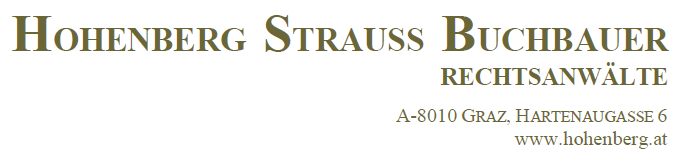 Neu iZm Abgrenzung touristische Nutzung/Zweitwohnsitze : 

Zulässigkeit der Festlegung von Vorbehaltsflächen zur Errichtung von Hauptwohnsitzen gem § 26a StROG  damit wirksame Beschränkung der Begründung von Zweitwohnsitzen möglich ist;

Möglichkeit gem § 30 Abs 2a StROG, im FWP die touristische Nutzung zur Deckung des Wohnbedarfs der ortsansässigen Bevölkerung zu leistbaren Bedingungen auszuschließen; 

In Zweitwohnsitzgebieten 
kann der Faktor 0,5 von der Gemeinde herabgesetzt werden;
zulässig sind dennoch Nutzungen, die überwiegend der Deckung der täglichen Bedürfnisse der Bewohner des Gebietes dienen;

Umkehrung der Beweislast bei konsenswidriger Zweitwohnsitznutzung: Eigentümer/Verfügungsberechtigte müssen im baupolizeilichen Verfahren nachweisen, dass eine solche (Zweitwohnsitznutzung) nicht vorliegt.
Mag. Mario Walcher LL.M.
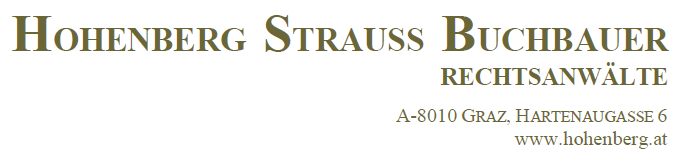 Neuerungen 
iZm
Freiland gem § 33 StROG
Freiland
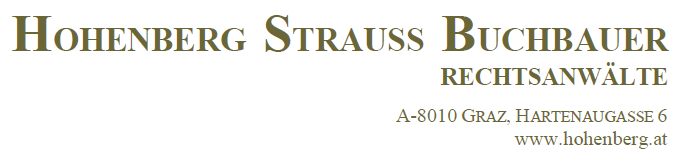 Die Erweiterung der Auffüllungsgebiete nach außen entfällt (§ 33 Abs 2 Z 3 lit d) StROG)

Außerhalb der land- und forstwirtschaftlichen Nutzung (§ 33 Abs 5 StROG):

Erlaubte Erweiterung im Freiland (über die Verdoppelung hinaus): Vergrößerung von Wohngebäuden auf max. 250 m2, wenn in den letzten 10 Jahren durchgehend die Hauptwohnsitznutzung gegeben war (durch den Bauwerber oder einen in direkter Linie Verwandten) – max. 2 Wohneinheiten.

Im Rahmen der land- und forstwirtschaftlichen Nutzung (§ 33 Abs 4 StROG):

Wiedererrichtung von Almhütten (im Rahmen einer bestehenden, historisch im Rahmen der Almbewirtschaftung entwickelten dörflichen Struktur) im ursprünglichen Ausmaß und 
Errichtung von Gemeinschaftsgüllelagern durch mehrere Landwirte, sofern die Gülle ausschließlich auf Betriebsflächen der beteiligten Landwirte ausgebracht wird;
Mag. Mario Walcher LL.M.
Freiland
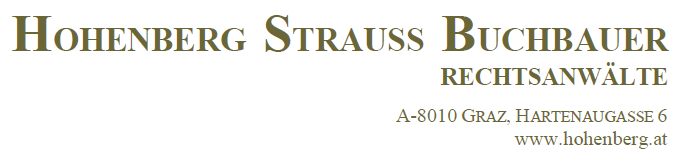 Die Errichtung von Solar- und Photovoltaikanlagen 
auf baulichen Anlagen
Als Freiflächen mit einer Brutto-Fläche von max. 400m2
Agri-Photovoltaikanlagen auf einer bewirtschafteten Fläche von höchstens 0,5ha

Festlegung als Sondernutzung § 33 Abs 3 Z 1 StROG:
Agri-Photovoltaikanlagen auf einer bewirtschafteten Fläche von mehr als 0,5 ha (§ 33 Abs 3 Z 1 StROG)

§ 2 Abs 1 Z 1 StROG: 	Agri-Photovoltaikanlage: eine PV-Anlage, die 
im Rahmen eines land- und forstwirtschaftlichen Betriebes 
auf einer landwirtschaftlich genutzten Freifläche errichtet wird, 
wobei die landwirtschaftliche Nutzung die Hauptnutzung darstellen muss (mind. 75 % der Gesamtfläche muss zur Produktion von pflanzlichen oder tierischen Erzeugnissen dienen)
Mag. Mario Walcher LL.M.
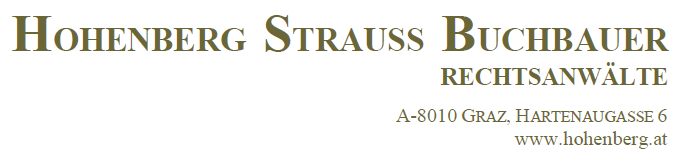 Neuerungen 
iZm
Tierhaltungsbetrieben 
§§ 27 StROG und 29a Stmk BauG
Tierhaltungsbetriebe - § 27 StROG
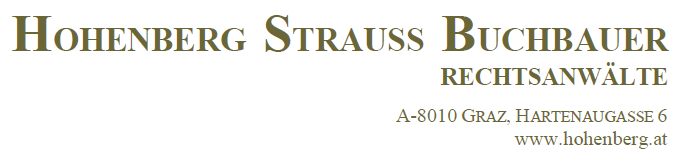 Ziel der Novelle: 
Bau- und Raumordnungsverfahren sollen auf Basis GRAL-Berechnung gleichgeschaltet werden (anstelle veralteter Geruchszahlen nach der vorläufigen Richtlinie - VRL)
Ersichtlichmachung von Geruchszonen anstelle von Geruchsschwellenabständen und Belästigungsbereichen

Geruchszone ist definiert in § 4 Z 32 Stmk BauG und § 2 Abs 1 Z 14 StROG: 
„ein von Geruch aus landwirtschaftlichen Tierhaltungsbetrieben betroffener Bereich“

Im ÖEK darf in Gebieten mit Tierhaltungsbetrieben, in denen die Häufigkeit von Jahresgeruchsstunden ein bestimmtes Ausmaß überschreitet (25 % bei Geflügelhaltung und 45 % bei Schweinehaltung) keine Ausweisung von Entwicklungspotentialen für Wohnen, Zentrum, Tourismus und Ferienwohnen erfolgen.
Mag. Mario Walcher LL.M.
Tierhaltungsbetriebe - § 27 StROG
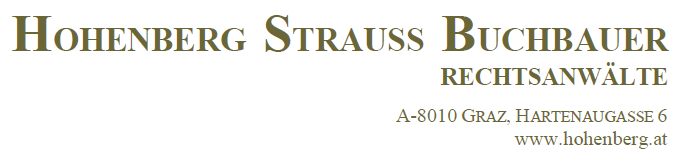 Im FWP dürfen in Gebieten, in denen die Häufigkeit von Jahresgeruchsstunden 15 % bei Geflügelhaltung, 25 % bei Schweinehaltung und 40 % bei Rinderhaltung überschreitet, keine reinen und allgemeinen Wohngebiete, Kern-, Erholungs-, Zweitwohnsitz- und Kurgebiete ausgewiesen werden. 

Im Flächenwidmungsplan ist die Häufigkeit der Jahresgeruchsstunden in 10%-Schritten beginnend mit 5 % gem § 27 Abs 2 StROG ersichtlich zu machen  (eigener Deckplan);

Bestehendes Bauland innerhalb einer im FWP dargestellten Geruchszone ist spätestens bei der nächsten Revision als Sanierungs- oder Aufschließungsgebiet auszuweisen.

Baulandausweisung ist ausnahmsweise im Zuge einer Einzelfallprüfung möglich, wenn keine unzumutbaren Belästigungen zu erwarten sind und durch das Heranrücken an rechtmäßig bestehende Tierhaltungsbetriebe Erweiterungs- oder Änderungspläne des Landwirtes nicht verhindert werden.

Methodik zur Ermittlung der Geruchszonen in eigener Verordnung.
Mag. Mario Walcher LL.M.
Tierhaltungsbetriebe - § 27 StROG
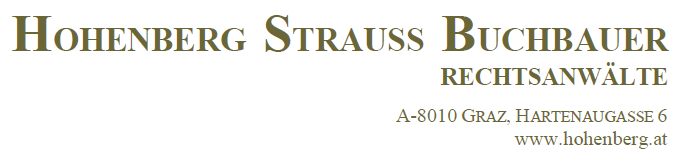 Werden in einem Stall durchgehend über mehr als 10 Jahre keine Tiere gehalten (Stilllegung), verfällt der Konsens für die Nutzung zur Tierhaltung (§ 29a Abs 7 Stmk BauG)

ein solcher Stall ist damit nicht in die Berechnung einzubeziehen (Regelung im BauG).
Die erstmalige Berechnung hinsichtlich dieser 10-Jahres-Frist beginnt mit dem Tag der Einleitung des Änderungsverfahrens zum ÖEK. 
Ab diesem Zeitpunkt werden die vorangegangenen 10 Jahre der Nichtnutzung ermittelt.

Die Gemeinde hat die Neuregelung für Tierhaltungsbetriebe bei der nächsten Revision, ansonsten aber spätestens fünf Jahre nach Inkrafttreten der Novelle umzusetzen.
Mag. Mario Walcher LL.M.
Tierhaltungsbetriebe - § 29a Stmk BauG
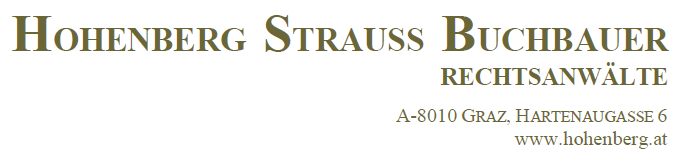 Information über Jahresgeruchsstunden in jedem Baubewilligungs-bescheid bei Vorhaben innerhalb einer Geruchszone (§ 29 a Abs 1 Stmk BauG)

Neubauten für Wohnzwecke sind § 29a Abs 2 Z 1 Stmk BauG innerhalb einer Geruchszone (FWP) grundsätzlich nicht zulässig  außer Einzelfallprüfung ergibt, dass es zu keiner unzumutbaren Belästigung der Bewohner kommt; 

ausgenommen sind Wohnnutzungen im Rahmen eines lw. Betriebes, 
Ausgenimmen sind Zu- und Umbauten bei bestehenden Wohngebäuden (max. 2 WE) und 
ausgenommen sind Ersatzbauten
Mag. Mario Walcher LL.M.
Tierhaltungsbetriebe - § 29a Stmk BauG
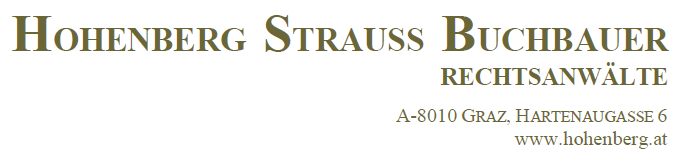 Die Erweiterung oder Änderung des Tierbestandes bei bestehenden Tierhaltungsbetrieben ist § 29a Abs 2 Z 2 Stmk BauG nur zulässig, wenn

die damit verbundene Ausdehnung der Geruchszone (FWP) kein WA, WR, KG etc. tangiert bzw. 
es durch emissionsmindernde Maßnahmen zu keiner Verschlechterung der rechtmäßig bestehenden Immissionssituation kommt.

Neu-, Zu- und Umbauten bei bestehenden Betrieben zur Umsetzung von rechtlichen oder fördertechnischen Vorgaben sind gem § 29a Abs 2 Z 3 Stmk BauG zulässig, wenn

die damit verbundene Ausdehnung der Geruchszone (FWP) kein WA, WR, KG etc. tangiert oder
es zu keiner Erweiterung des Tierbestandes kommt und eine damit verbundene Verschlechterung der rechtmäßig bestehenden Immissionssituation die Irrelevanzgrenze nicht überschreitet.
Mag. Mario Walcher LL.M.
Tierhaltungsbetriebe - § 29a Stmk BauG
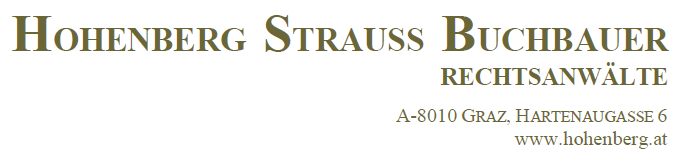 Die Vorschreibung zusätzlicher Auflagen (§ 29a Abs 3 Stmk BauG) ist nur bei solchen bestehenden Tierhaltungsbetrieben zulässig, deren im FWP ersichtlich gemachte Geruchszone Baugebiete im Sinne des § 27 Abs. 4 Z 1 StROG berührt. 

Nachträglich hinzugezogene Grundeigentümer können nur Auflagen fordern, die zur Vermeidung einer Gesundheitsgefährdung notwendig sind (§ 29a Abs 4 Stmk BauG).
Seit LGBl Nr 11/2020  nachträgliche Auflagen nur bei Betrieben möglich, bei denen seit Erbringung der Fertigstellungsanzeige/Benützungsbewilligung mehr als 10 Jahre vergangen sind  Klarstellung, dass vollständige Fertigstellungsmeldung gemeint ist
Mag. Mario Walcher LL.M.
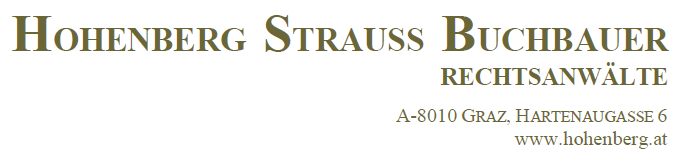 Neuerungen 
im 
Stmk BauG
Stmk BauG
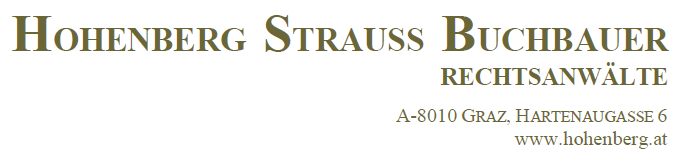 Regelung einer Anschlussverpflichtung an Systeme mit hocheffizienter Fernwärme für Neubauten (Ausnahme: Heizwärmebedarf ist kleiner gleich 20 kWh/m²a, Anschlussmöglichkeit an eine bestehende Heizungsanlage, die mit erneuerbaren Energieträgern betrieben wird)

Verordnungsermächtigung zur Festlegung eines Grünflächenfaktors zur Erhaltung und Verbesserung des Kleinklimas und zur Sicherstellung eines nachhaltigen Grundwasserhaushaltes

Tierhaltungsbetriebe  § 21 Abs 2 Z 11 Stmk BauG:

Geringfügige Umbauten/Verwendungszweckänderungen zur Umsetzung von rechtlichen oder fördertechnischen Vorgaben zum Tierwohl sind bloß meldepflichtig, wenn es zu keiner Erhöhung der Tierzahl kommt und keine Verschlechterung der Immissionssituation der Nachbarschaft damit verbunden ist.

§ 21 a Stmk BauG: Sonderregelung zur Errichtung von vorübergehenden Betreuungseinrichtungen zur Grundversorgung (bis 31.12.2023) – Verordnung folgt
Mag. Mario Walcher LL.M.
Stmk BauG
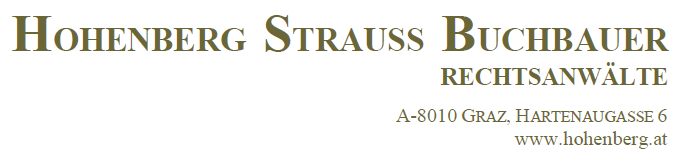 Vermessungsnachweis gem § 22 Abs 2 Z 3a Stmk BauG bei Neu- und Zubauten, sofern Bauplatz nicht im Grenzkataster gelegen ist (Beleg zum Bauansuchen);

sowie Einmessverpflichtung gem § 38 Abs 2 Z 6 Stmk BauG nach Fertigstellung bei Neu- und Zubauten von Gebäuden – Übermittlung des Vermessungsplanes bzw. der Vermessungsdaten an das zuständige Vermessungsamt durch die Gemeinde

Strengere Kontrolle bei Sammelgruben

Sonderregelungen für Handelsbetriebe:

Weitere Reduktion der Größe der Abstellflächen bei Handelsbetrieben bis 800 m² auf das Ausmaß der Verkaufsfläche und Nutzungsüberlagerung bereits bei einer Verkaufsfläche von mehr als 800 m² (§ 89a Stmk BauG)  Flächen der Zu- und Abfahrten werden nicht eingerechnet

Verpflichtende mehrgeschossige Ausführung (mind zwei oberirdische Geschoße) bei Handelsbetrieben mit einer Verkaufsfläche von mehr als 400 m² (§ 101 Stmk BauG)
Mag. Mario Walcher LL.M.
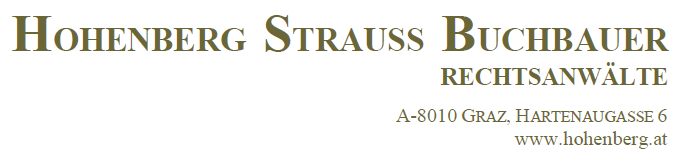 Danke für Ihre Aufmerksamkeit!
RA Mag. Mario walcher ll.m.
HOHENBERG Rechtsanwälte GmbH
A-8010 Graz, Hartenaugasse 6
Tel: +43-316-383636
E-Mail: mario.walcher@hohenberg.at
www.hohenberg.at
[Speaker Notes: Rechtsanwaltskanzlei in Graz, seit 2004]